4 approches 
pour découvrir 
des œuvres d’art
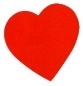 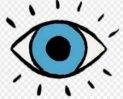 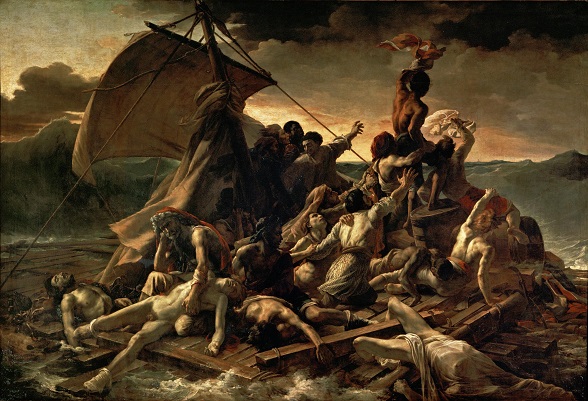 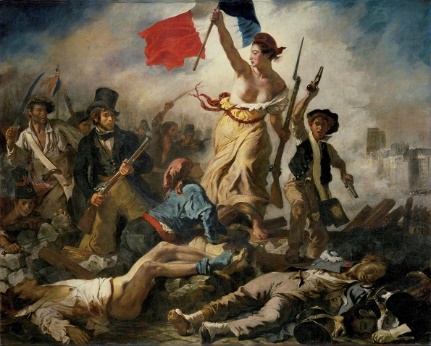 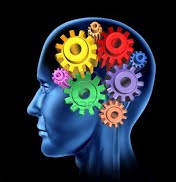 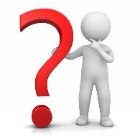 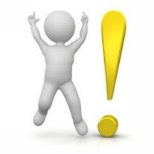 CPDAP - DSDEN 17
Approche descriptive

Je regarde 
       et je décris ce que je vois

 
Approche sensible

Je ressens
      et j’exprime des sentiments, des émotions.


Approche interprétative

Je me pose des questions 
      et je dis ce que je crois comprendre


Approche informative

Je sais déjà
      et je partage mes connaissances


Je ne sais pas encore, j’apprends 
      et je mémorise pour m’enrichir et en reparler
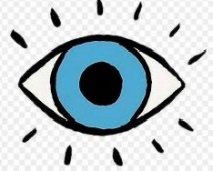 4 approches
face à une 
production artistique


œuvre d’art
et/ou
création d’élève
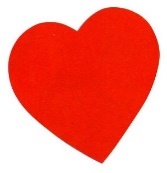 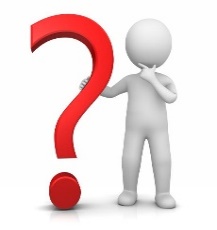 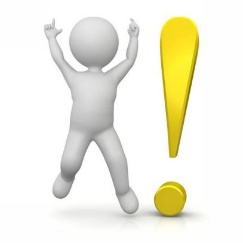 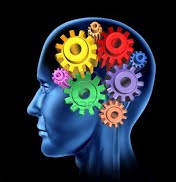 CPDAP - DSDEN 17
Démarche possible

Temps 1 - découverte et compréhension de la méthodologie proposée

Projeter la diapositive.
Amener les enfants à :
	- décrire ce qu’ils voient
	- faire des hypothèses sur le sens des symboles.
	- expliciter ce qu’ils comprennent du travail demandé par rapport à l’œuvre.

Préciser alors la tâche et valider, ou pas, leurs hypothèses.

Temps 2 - Approche et analyse de l’œuvre 

Laisser les enfants s’exprimer sur l’œuvre en commençant par l’approche qu’ils souhaitent.
Vérifier qu’ils sont capables de préciser laquelle ils choisissent.
	- Descriptive : Je vois…
	- Interprétative : Je pense que l’artiste a voulu… que l’œuvre a été créée pour…
	- Sensible : Cette œuvre me… L’idée de l’artiste me…
      	   plait, déplait, fait rire, me surprend, me fait peur… (travail de vocabulaire à 
            approfondir en français, afin d’enrichir l’expression des avis, sentiments et émotions 
            face à une image) 
         - Informative : Je sais que… cette œuvre est une peinture, une photographie, une sculpture, 
                                                                   une installation…

Favoriser les échanges dans le respect de l’expression de chacun.

Apporter des informations et enrichir les savoirs (oralement / texte à lire / vidéo à regarder…) 
Garder une trace de l’œuvres observée et des connaissances à mémoriser (à adapter au niveau de classe).
CPDAP - DSDEN 17
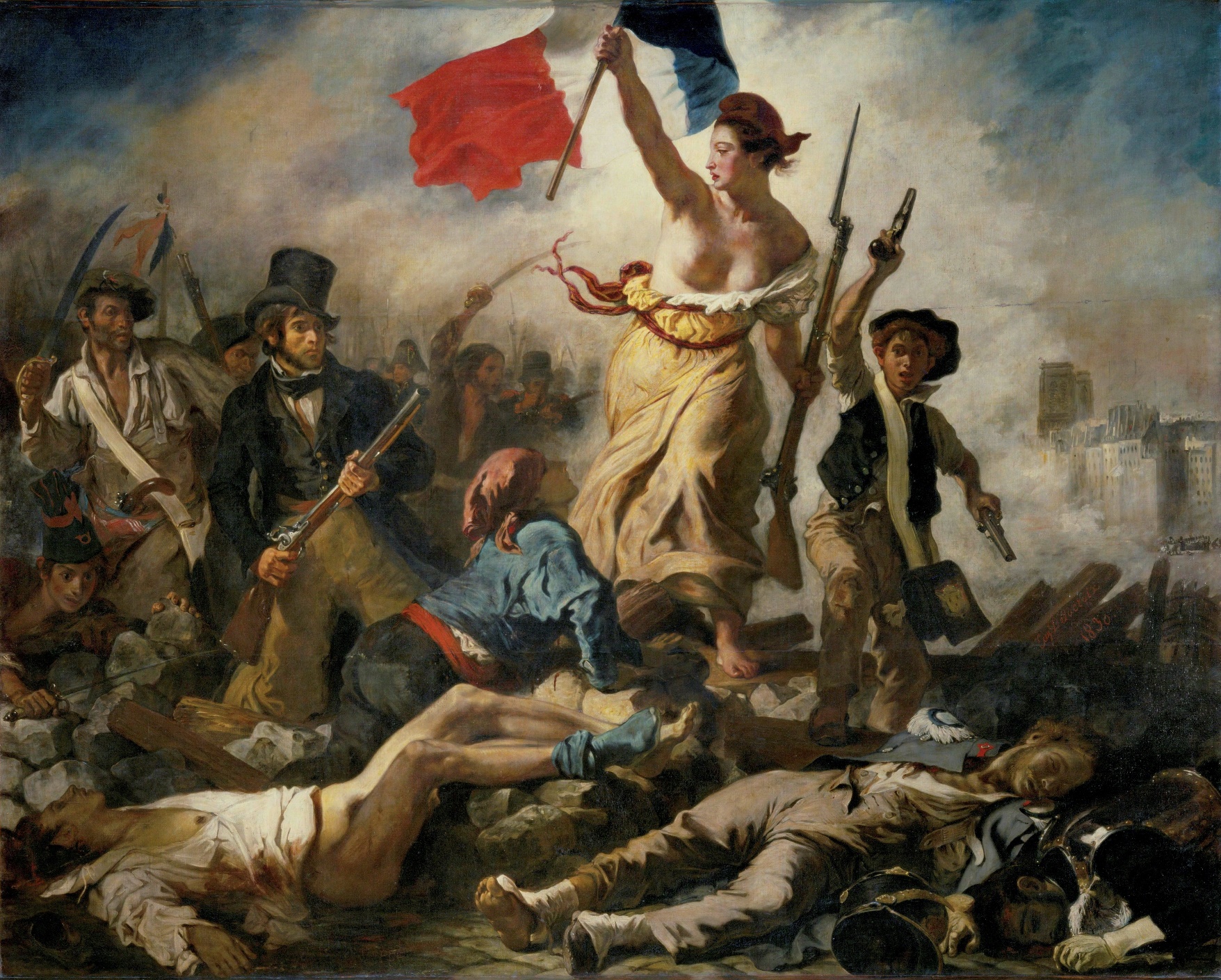 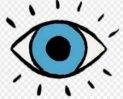 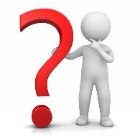 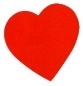 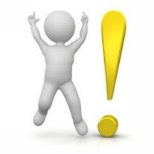 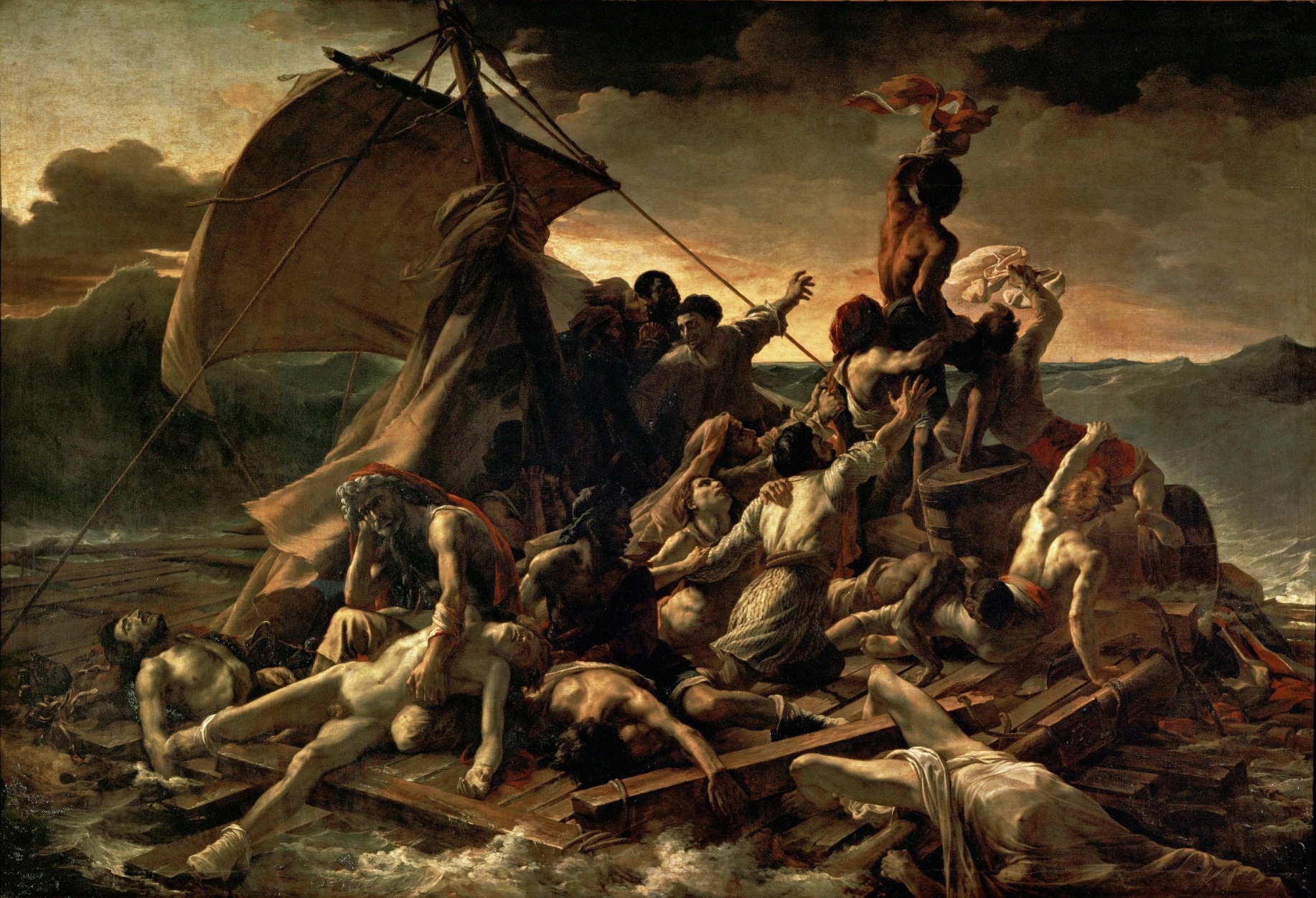 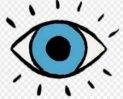 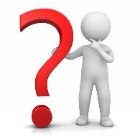 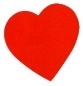 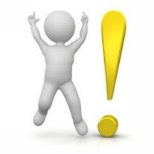 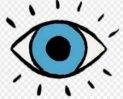 A vous de créer vos diapositives 
en insérant une reproduction 
de l’œuvre de votre choix…
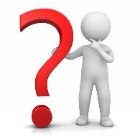 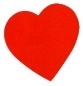 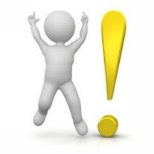